On-demamd generation of indistinguishable polarization-entangled photon pair
M. Muller, S. Bounouar, K. D. Jons, M. Glassl and P. Michler, Nature Photonics, 8, 224-228 (2014)
Nogami Takeshi
Yoshida lab.
Contents
・Introduction
Exciton and biexciton
Quantum entanglement
・Various methods of entangled photon generation
Parametric down conversion
Resonant hyper-prametric scattering
・On-demand generation of entangled photon pair 
    by quantum dot
・Summary
・Future work
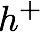 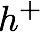 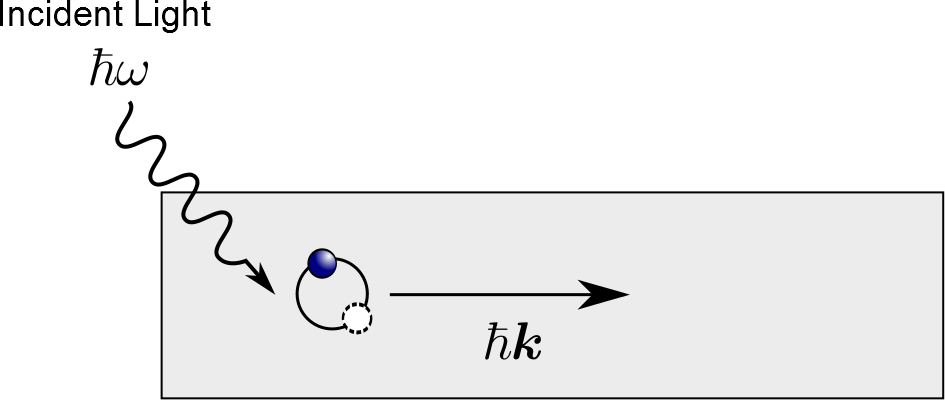 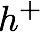 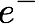 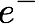 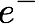 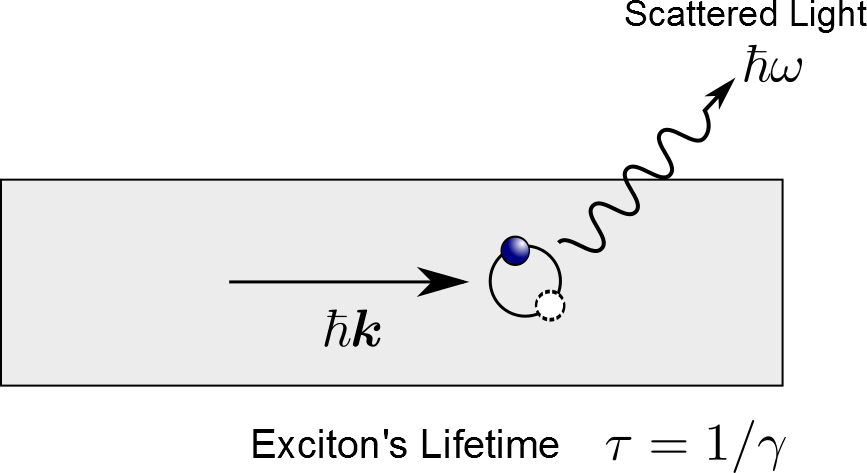 Exciton, Biexciton and Polariton
exciton 
binding energy
Energy
Exciton: Bound states of an electron-hole pair
(analogous to hydrogen atom)
bandgap
Polariton: Coupled states of an exciton and photon
Biexciton: Coupled states of two exciton
 (analogous to dihydrogen molecule)
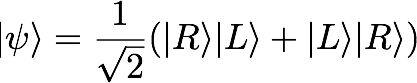 Entanglement :
Quantum entanglement
Relation between photon spin and polarization
1
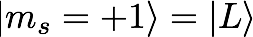 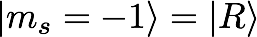 The state of polarization-entangled photon pair
2
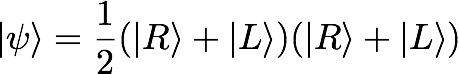 Non-entanglement :
system 1 : up spin ⇔ system 2 : down spin
system 1 : down spin ⇔ system 2 : up spin
one observation decides another state.
Fundamental component of various quantum information applications.
[Speaker Notes: 純度の高いもつれ光子対の生成は量子情報デバイスの開発に必要不可欠なものとなっています。
しかし、このような空間的に離れた2つの系が相関を持つ、非局所的な相関が本当に起こっているのか、と言うのは長い間議論されて来ました。それを実験的に確かめるられる形で定式化したのが次に説明するベルの不等式です。]
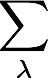 Bell’s Inequalities (CHSH Inequality)(1964)
assumption : locality , physical realism
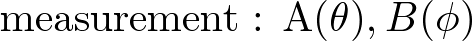 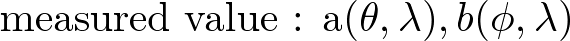 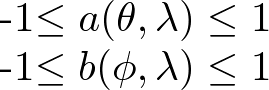 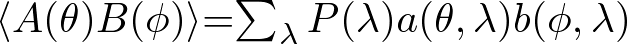 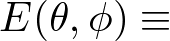 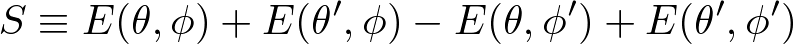 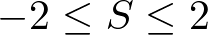 hidden variable : λ
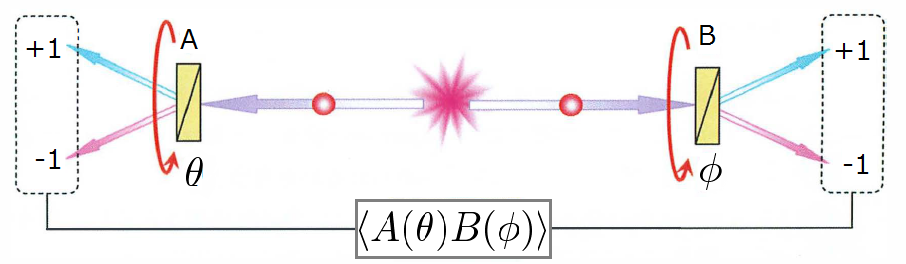 [Speaker Notes: この不等式では測定結果が確率で決まるのではなく、何かまだ知られていない変数ラムダによって観測結果は予め決定されていると言う仮定のもと導かれた式になります。]
First Observation of the Violation of Bell's Inequality
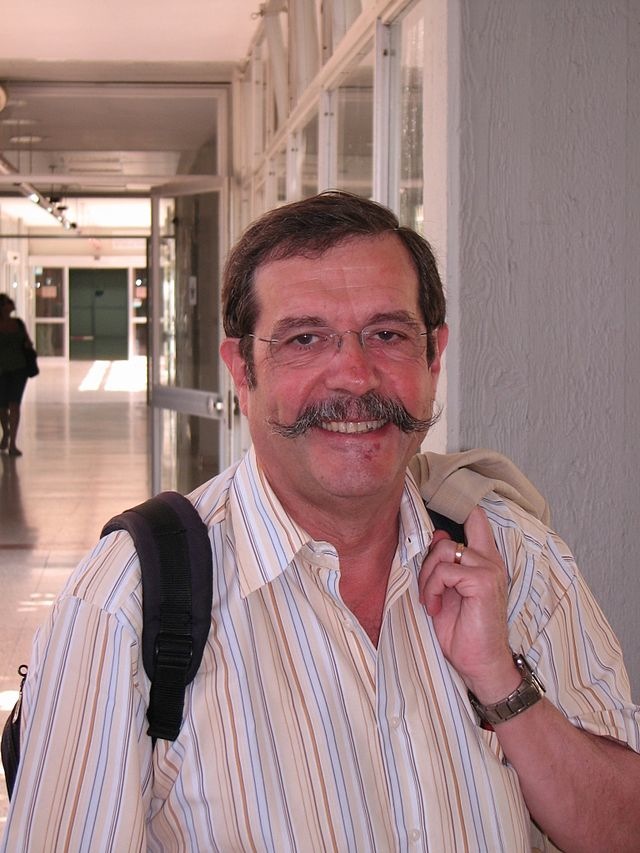 Alain Aspect(1982)
Alain Aspect, et al.,Experimental Test of Bell's Inequalities Using Time-Varying Analyzers, Phys. Rev. Lett., 49, 25, (1982)
S=2.70±0.05
Polarization entanglement of photon pair
generated from a calcium atomic cascade emission.
http://en.wikipedia.org/wiki/Alain_Aspect
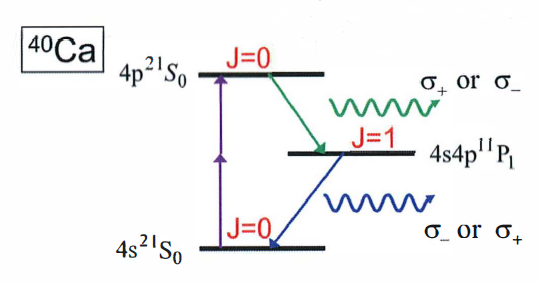 First experimental proof of the entanglement
[Speaker Notes: この不等式の破れが最初に実験的に確かめられたのが〜どういう実験かというと〜
Sは2.7と言う値が得られました。これにより非局所的な相関を持つもつれ状態の存在が確かめられたことになります。]
Contents
・Introduction
Exciton and biexciton
Quantum entanglement
・Various methods of entangled photon generation
Parametric down conversion
Resonant hyper-prametric scattering
・On-demand generation of entangled photon pair 
    by quantum dot
・Summary
・Future work
[Speaker Notes: 現在では様々な〜生成方法が考えられており
先行研究としてそのいくつかを〜]
parametric down conversion
conservations of energy and momentum
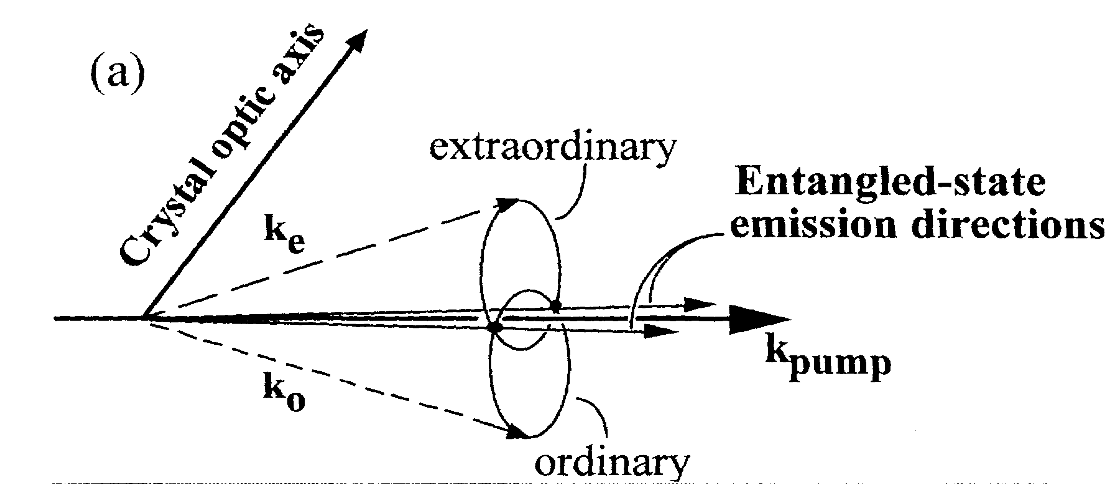 state of emitted photon pair
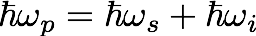 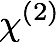 crystal
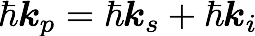 second-ordar nonlinear optical response
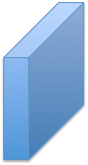 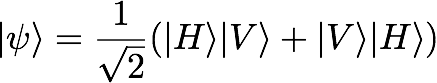 Parametric Down Conversion
continuum source
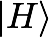 pump
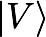 P.G. Kwiat, et al., Phys. Rev. Lett., 75, 4337–4341, (1995)
[Speaker Notes: 結晶軸の方向によって片方は水平、もう片方は垂直偏向。
運動量とエネルギー保存。
運動量保存を満たす放射角の重なる所で見分けがつかない。
よって生成効率に限界がある。
連続光による励起であるので光子がポアソン分布に従って出てこなかったり2つ以上出てきたりしてしまう。]
Resonant hyper-parametric scattering
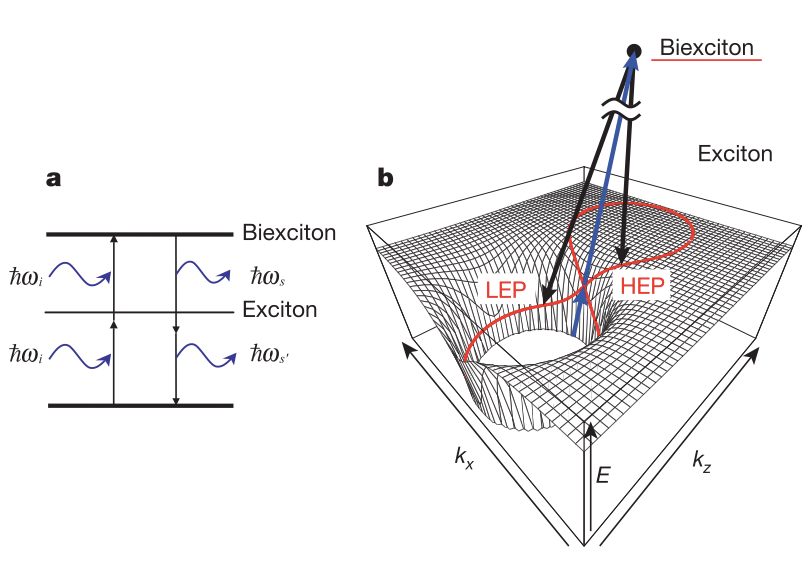 state of emitted photon pair
Polariton state in the CuCl film
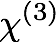 CuCl
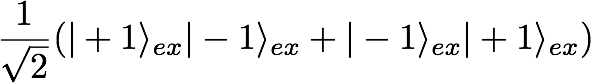 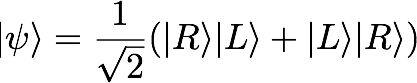 third-ordar nonlinear optical response
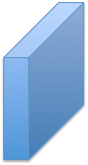 LEP
Resonant Hyper-Parametric Scattering
two photon
HEP
pulse
Two Exciton-Polaritons
Edamatsu, K., Oohata, G., et al.,Nature 431, 167–170 (2004)
The polariton dispersion
[Speaker Notes: 必要なときに１つのパルス光で1つの光子対が得られる。分散関係を満たす赤線上のどこに散乱されるか確定していないため、応用上困難が生じる。]
Contents
・Introduction
Exciton and biexciton
Quantum entanglement
・Various methods of entangled photon generation
Parametric down conversion
Resonant hyper-prametric scattering
・On-demand generation of entangled photon pair 
    by quantum dot
・Summary
・Future work
[Speaker Notes: 以上を踏まえて、今回の紹介論文である、量子ドットによるもつれ光子対の生成。パルス光で必要なときに光子対が得られ、なおかつ共振器中にあるため1方向からのみ光子対の生成がなされるという論文について説明したいと思います。]
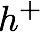 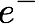 Resonant Two-Photon Excitation Scheme in QD(In(Ga)As)
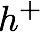 trion
Biexciton state :
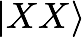 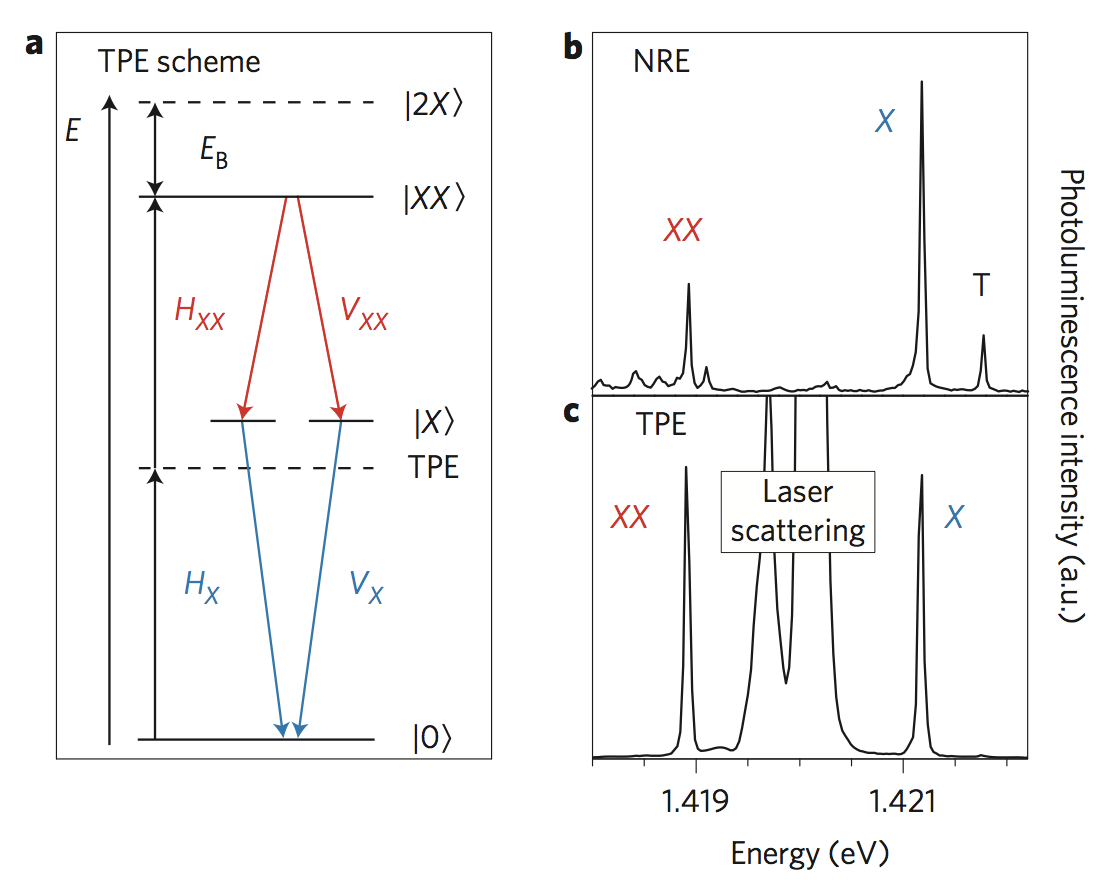 Exciton state :
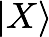 state of emitted photon pair
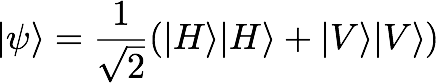 (b)NRE : above-bandgap excitation
(c)TPE : resonant two-photon excitation
Lifetime : 220ps(XX),400ps(X)
Through a two-photon resonant excitation scheme, the biexciton population is deterministically prepared.
no exciton fine-structure splitting
M. Muller, et al., Nature Photonics, 8, 224-228 (2014)
[Speaker Notes: ガリウムヒ素の基板上に生成されたインジウムガリウムヒ素の量子ドットを二光子共鳴励起。]
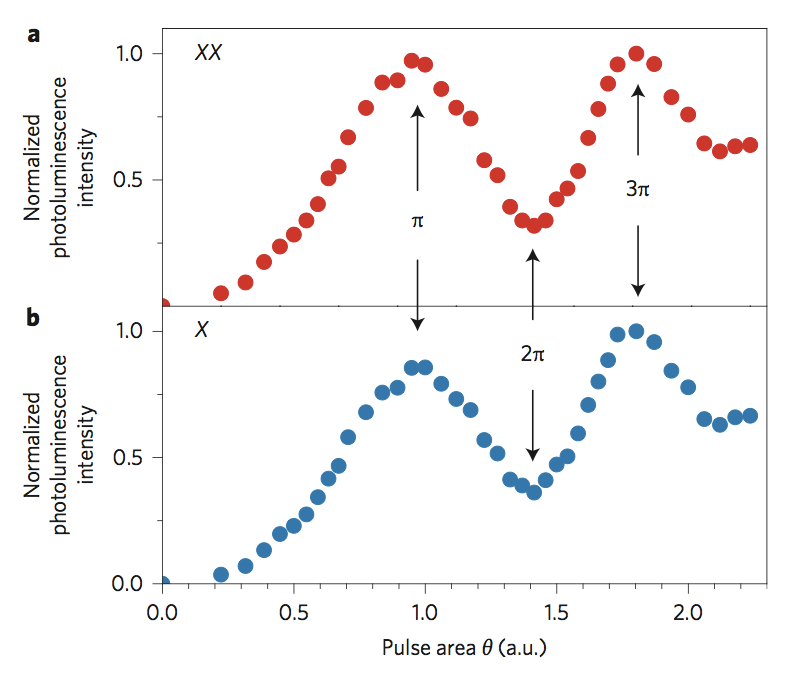 Integrated Intensities, Under Resonant Excitation
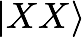 π pulse
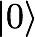 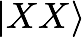 2π pulse
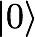 M. Muller, et al., Nature Photonics, 8, 224-228 (2014)
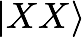 Rabi oscillation occurs
3π pulse
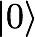 high biexciton occupation probability : 0.98±0.07
[Speaker Notes: パルスエリアに対して、どれくらい励起子分子の状態が占有されているかを調べたものです。
ラビ振動が起こっており、πパルスでは〜。
また励起子分子の緩和によってのみ励起子が生成されるため〜]
observed state
Experimental set-up
QD
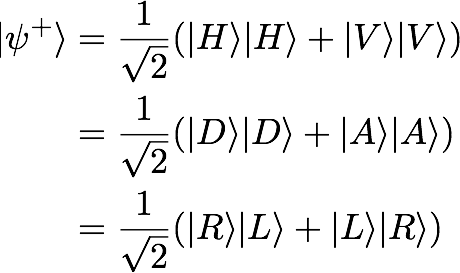 Biexciton-Exciton Polarization-Dependent Cross-Correration Histogram
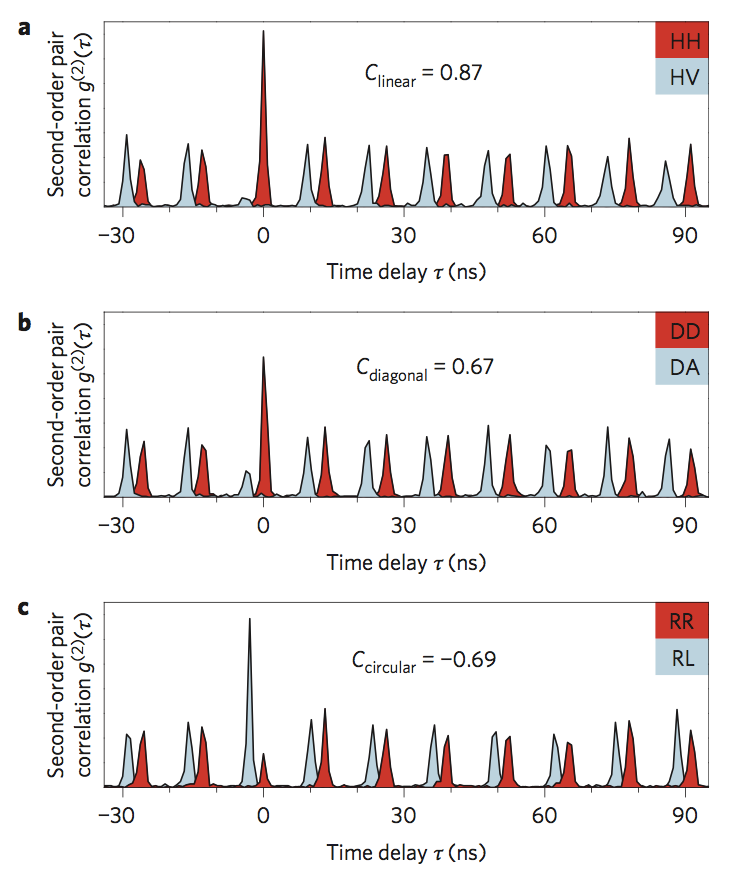 APD
basis transformation
BS
APD
M. Muller, S. Bounouar, et al., nature photonics, 8, 224-228 (2014)
[Speaker Notes: 偏向測定によって観測されたもつれ光子対について説明します。
実験の様子を簡単に示したものがこちらになります。
パルス光が入射された量子ドットから光子対がほぼ同時に出てくるため、それぞれの検出器でもつれ合った光子は遅延時間0で検出されます。]
・fidelity(忠実度)
Summary
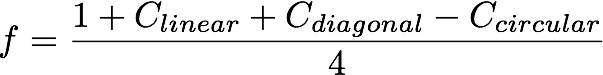 0.72±0.01
0.81±0.02
(above-bandgap excitation)
(resonant excitation)
Deterministic generation of indistinguishable entangled photon pairs which is particularly suited to quantum computation or communication schemes.
[Speaker Notes: この実験では量子ドット中に励起子分子を二光子共鳴励起させることで、もつれ光子対を高い純度で、さらにパルス光であることから必要なときに得られることが示されました。
今後量子ドットによるもつれ光子対の生成は〜]
Contents
・Introduction
Exciton and biexciton
Quantum entanglement
・Various methods of entangled photon generation
Parametric down conversion
Resonant hyper-prametric scattering
・On-demand generation of entangled photon pair 
    by quantum dot
・Summary
・Future work
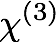 CuCl
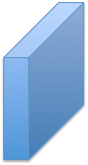 Future Work
LEP
two photon
HEP
Two Exciton-Polaritons
Calculation of the radiative lifetime
(Dephasing time                     )
Theoretical analysis on                of biexciton in films
monotonically increases with
has dip structure
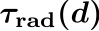 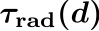 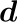 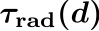 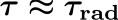 Calculation of Radiative Lifetime of Biexciton
Biexciton: Bound states of two excitons
Degenerate four-wave mixing
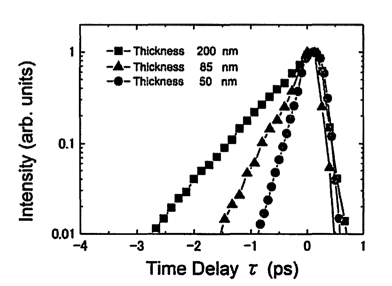 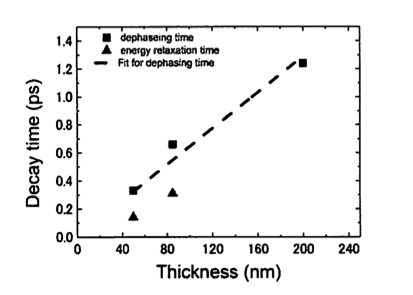 内山ら, 第２４回光物性研究会論文集 299 (2013)
Biexciton:
Polariton:
end